LECTURE 07: TIME-DELAY ESTIMATIONAND ADPCM
Objectives:Time-Delay EstimationThe LMS Time-Delay EstimatorAdaptive Differential PCM
Resources:CNX: Time-Delay EstimationCNX: BeamformingWiki: Pulse Code ModulationKurssit: Differential Coding of Images
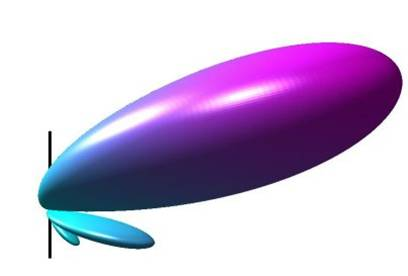 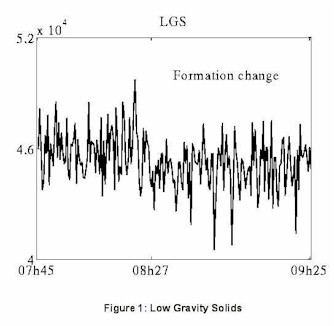 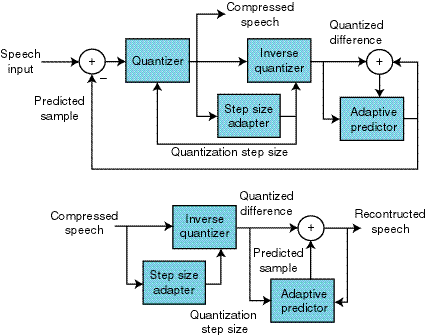 •	URL: .../publications/courses/ece_8423/lectures/current/lecture_07.ppt
•	MP3: .../publications/courses/ece_8423/lectures/current/lecture_07.mp3
Time-Delay Estimation
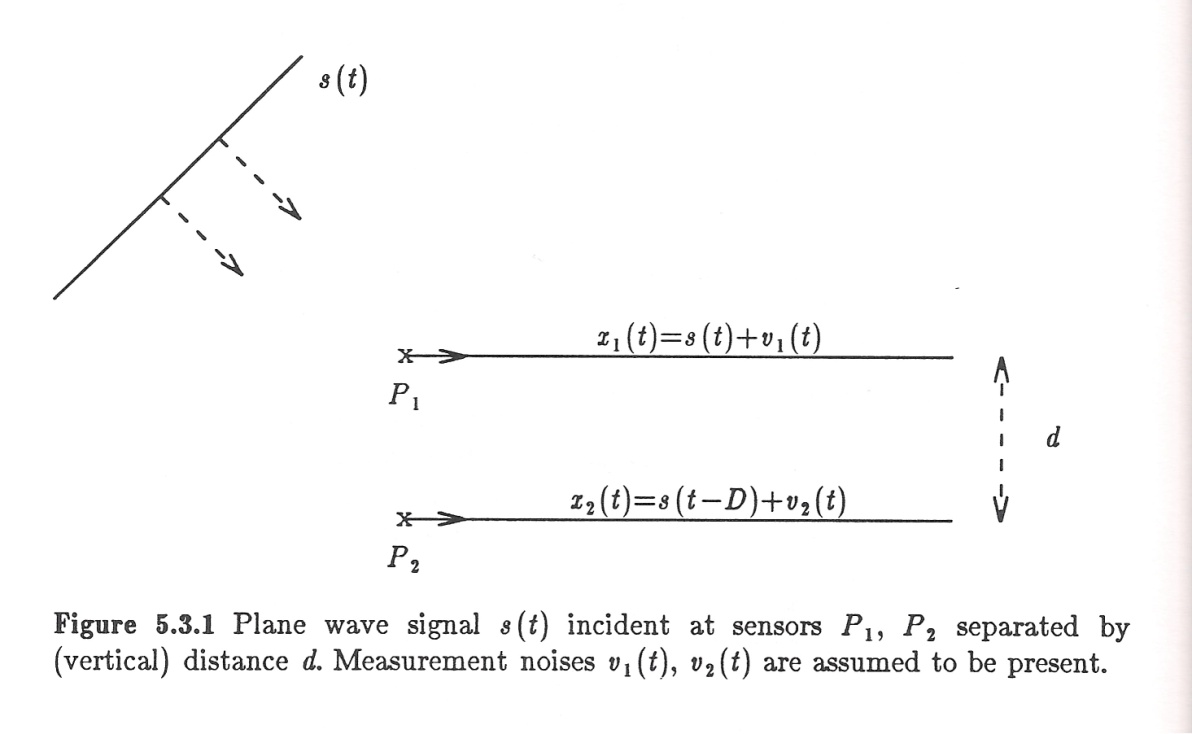 Our challenge is to estimate the time-delay between two signals.
Applications include radar, sonar, geophysics, biomedical, and audio.
Two measurements are made at sensors P1 and P2 separated by a distance d.
A simple model for the received signals is:
	s(t) is the signal which is derived from some distant source, and modeled as traveling at a constant speed.
v1(t) and v2(t) are additive noise terms measured at the receiver and D is the delay. v1(t) and v2(t) are assumed to be zero-mean, stationary, mutually uncorrelated.
We also assume that these measurement noises are uncorrelated with the signal, s(t). (We will relax these assumptions later.)
Angle of Arrival
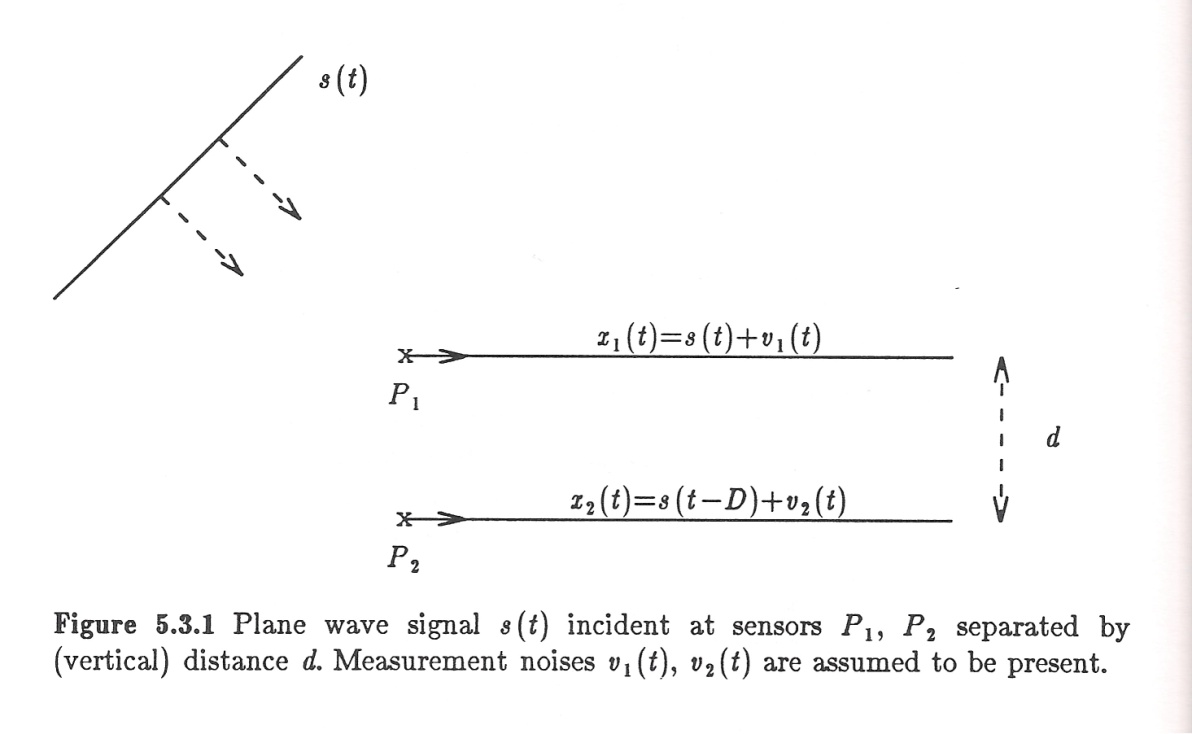 The delay, D, can be related to theangle of arrival of the signal:
	where  is the arrival of bearing angle to the source, and c is the propagationvelocity of the signal through the medium.
The estimation of the bearing angle is reduced to the estimation of the delay, D, given the noisy measurements x1(t) and x2(t).
Note that this approach can be extended to multiple dimensions using multiple sensors.
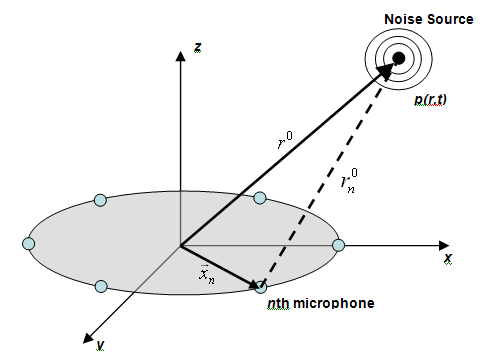 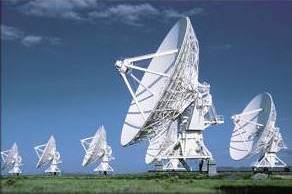 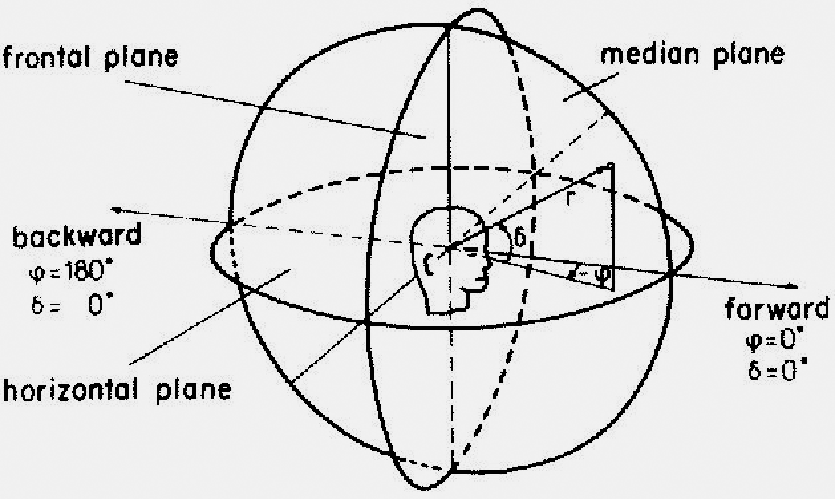 Correlation-Based Estimation
The time-delay can be estimated using correlation techniques:
	We can set the time-delay as the peak in the correlation function.
A more rigorous approach is known as the Knapp and Carter generalized correlation method:
A maximum likelihood estimate can be derived that achieves the Cramer-Rao lower bound as the estimation time increases.
The ML weighting function can be expressed in terms of the magnitude-squared coherence function (in the frequency domain):
The ML weighting function can be shown to have the form:
	assuming that the noises at each sensor have the same spectra, Rvv().
The LMS Time-Delay Estimator
We can formulate this using ourstandard LMS approach:
The delay is taken as the maximum value of the filter’s impulse response.
However, sometimes this peak does not occur exactly at a sample instant, and a more refined estimate of the delay requires interpolation.
However, for simplicity, let’s assume D=kT (integer multiple of samples).
We can write an expression for the error:
Given that v1(n) and v2(n) are mutually uncorrelated, a good solution might be:
	which produces:
But there are drawbacks to this approach. Why?
+
–
Two-Sided Wiener Filter
Recall our two-sided Wiener solution for the LMS filter:
In the noise-free case (                         ):
A more general solution for non-zero noise and                     is:
To illustrate this process, consider four examples (fs = 1000 Hz, D = 10 samp.):
Examples
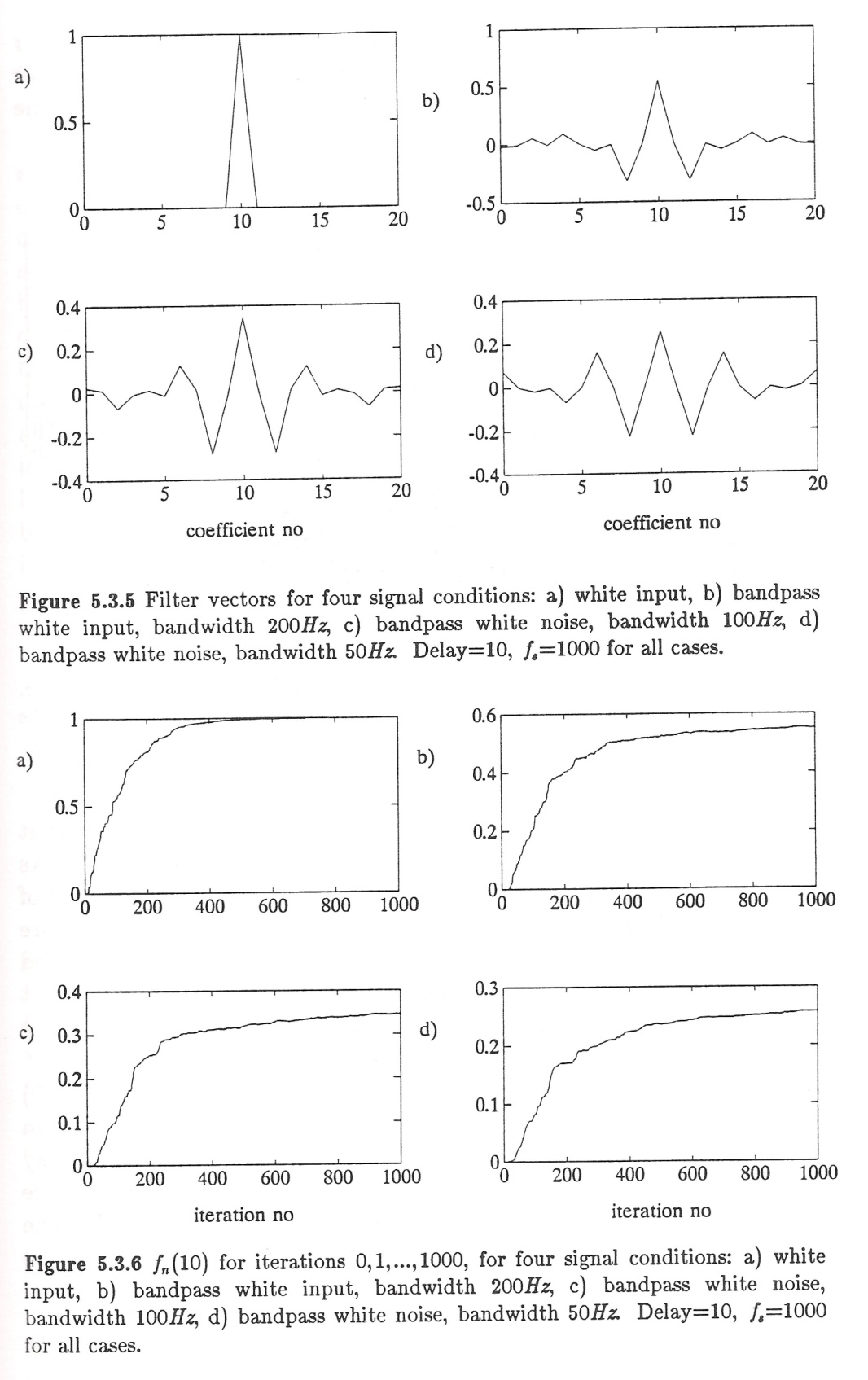 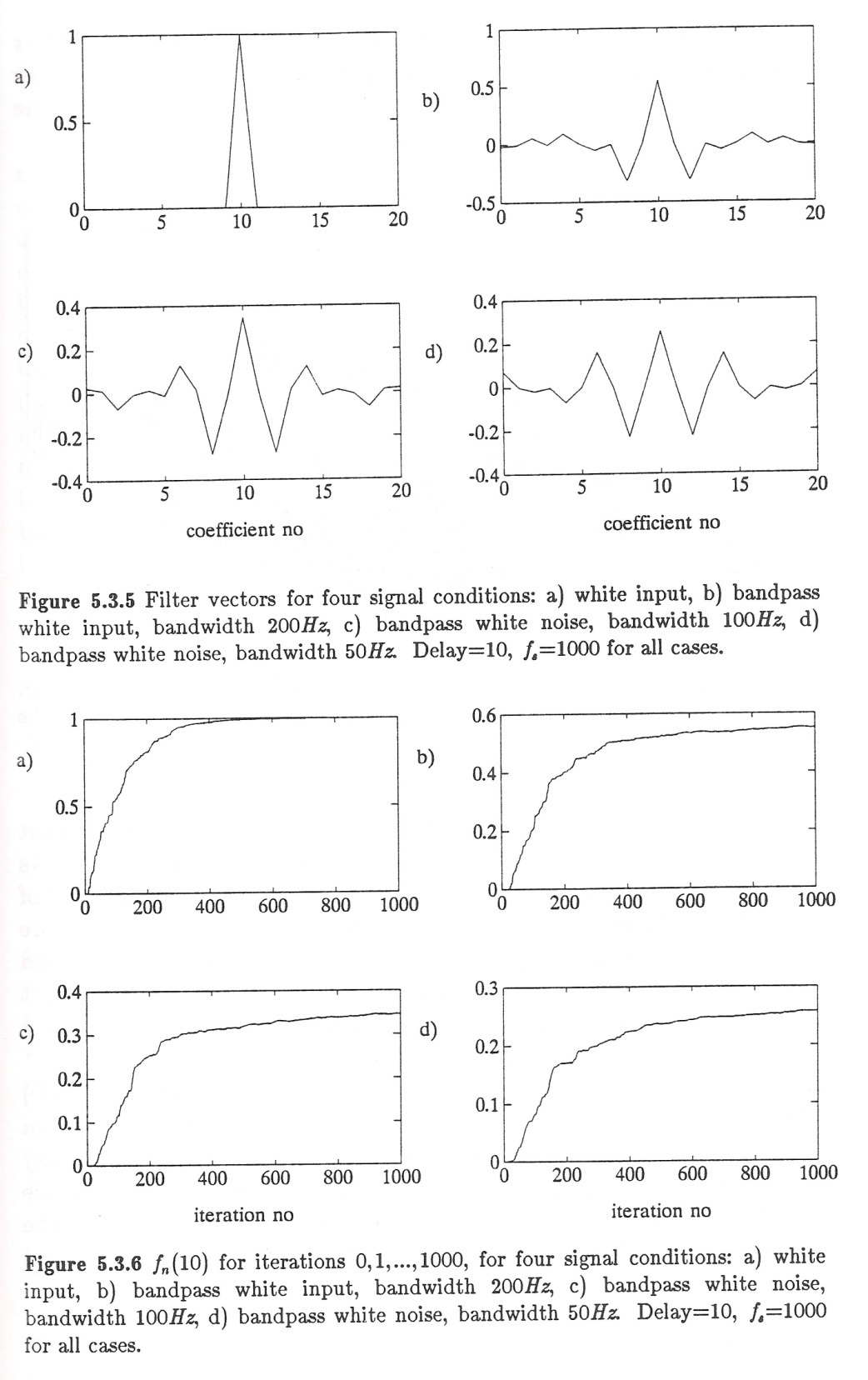 Adaptive Differential Pulse Code Modulation
We can use our LMS filter asa linear predictor to reducethe dynamic range of and compress an audio signal.
The error signal can be written as:
to receiver
+
+
–
+
The error signal is applied toa quantizer:
The prediction filter has the form:
At the receiver:
The filter coefficients are updated using:
The challenge in such systems is to allow the filters at the transmitter and receiver to stay in sync without transmitting side information about the filter.
from transmitter
Echo Cancellation
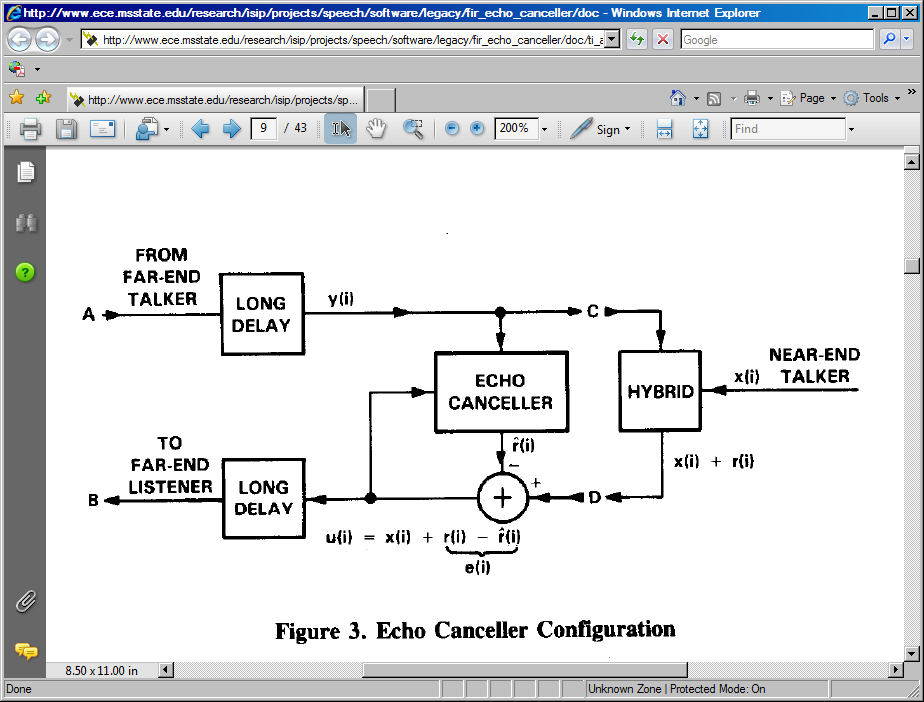 Summary
We demonstrated how to use an LMS filter to estimate the time delay (and source location) of a signal.
We discussed correlation and LMS approaches to this problem.
introduced adaptive differential pulse code modulation as an application of LMS filtering.
Briefly discussed an echo cancellation application.
Next: we will investigate new computational forms of the LMS filter (e.g., leaky gradient descent and lattice filters).